Dental Pictures
The good, the bad, & the ugly
Before & After Braces
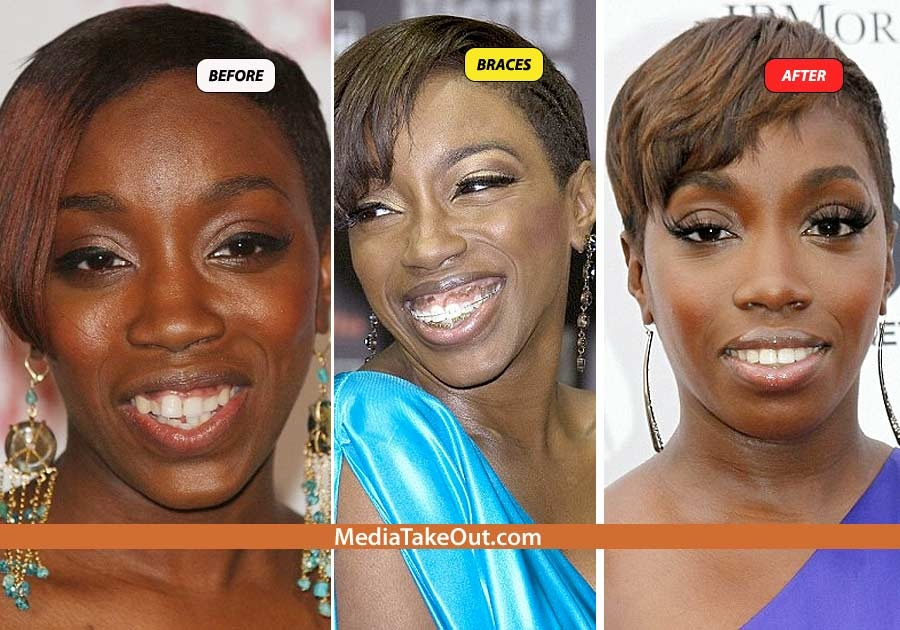 Estelle
Estelle before, during, & after braces
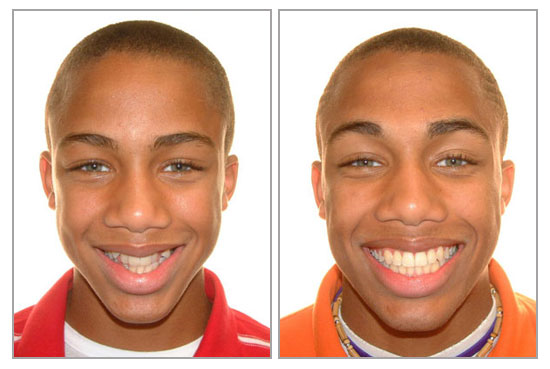 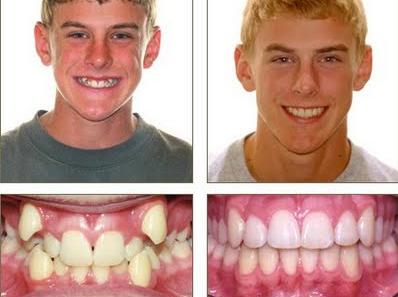 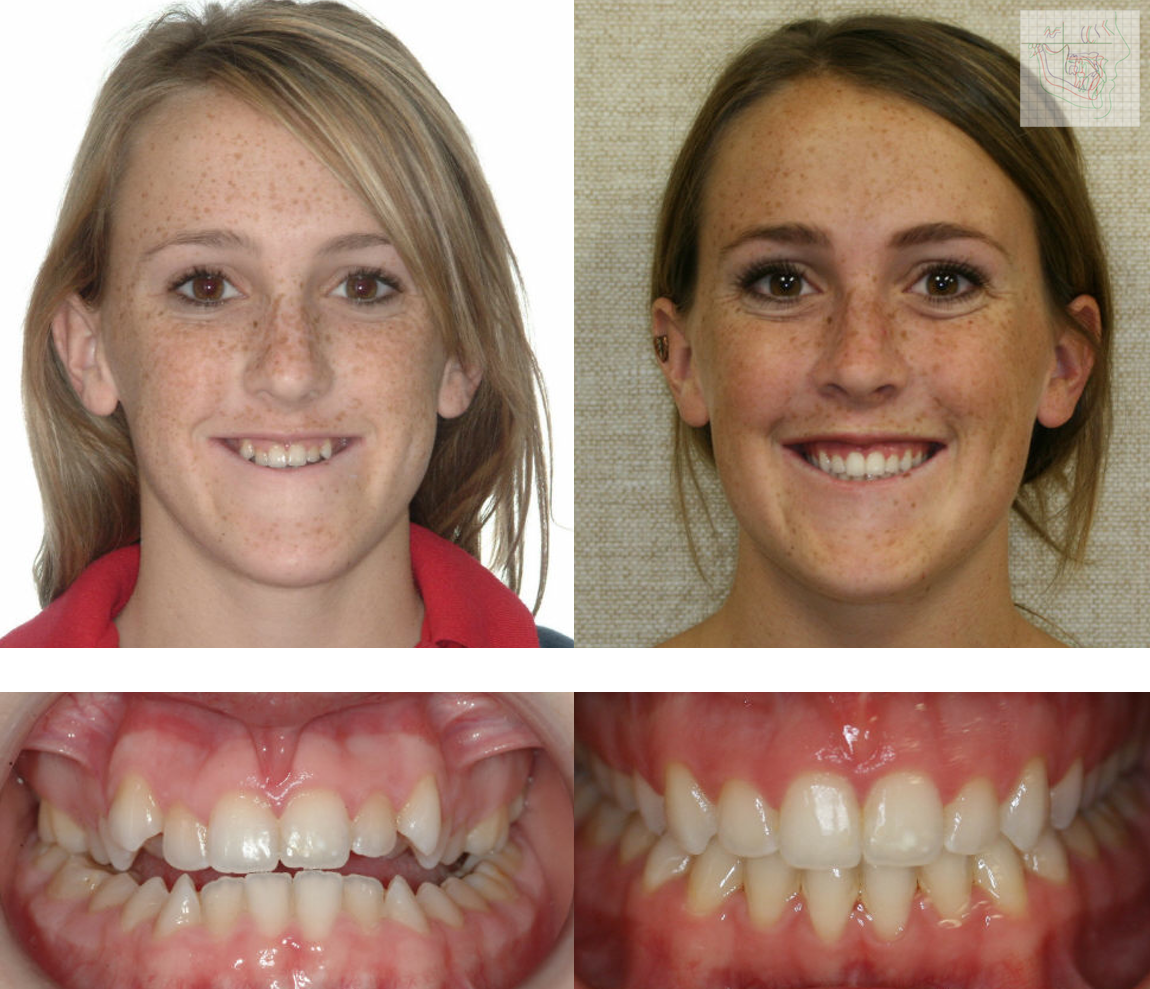 Teeth Whitening
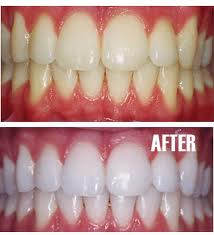 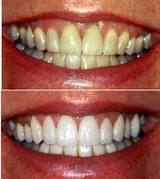 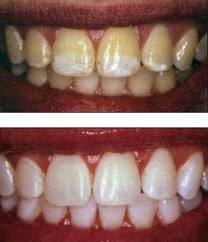 After
Before
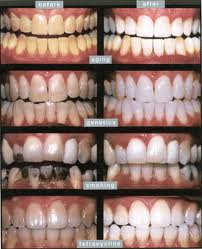 Aging
Genetics
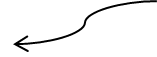 Smoking
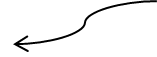 Tetracycline
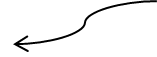 Mouth Restoration
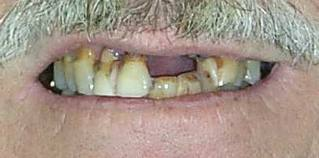 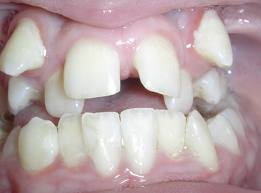 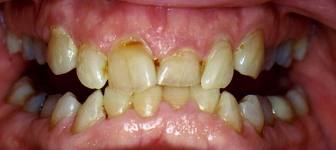 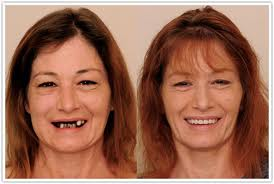 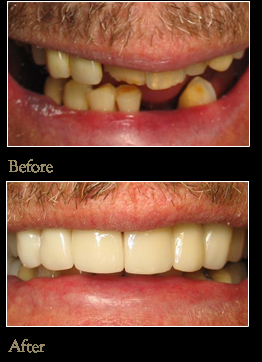 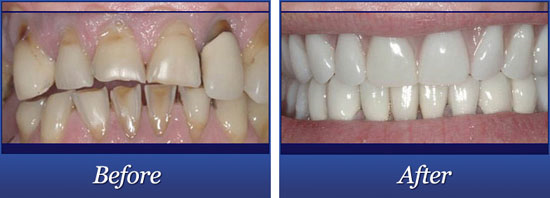 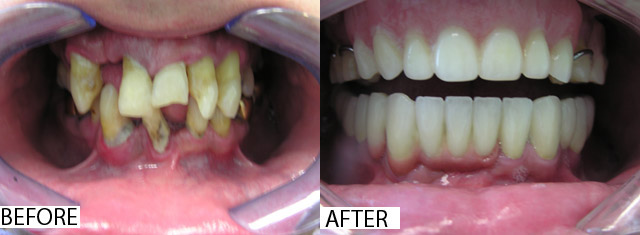 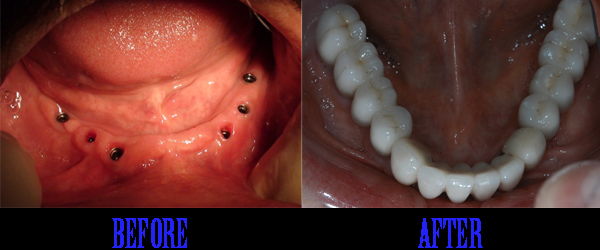 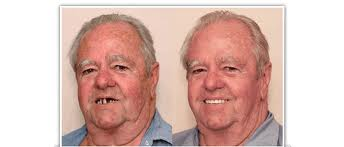 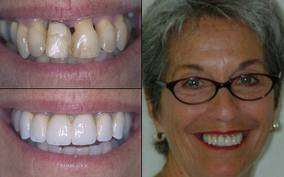 Oral Surgery
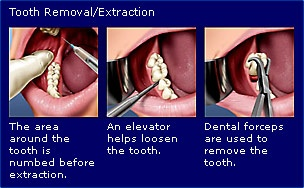 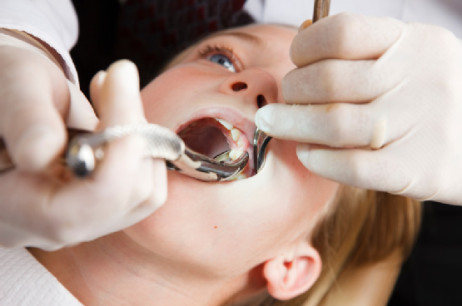 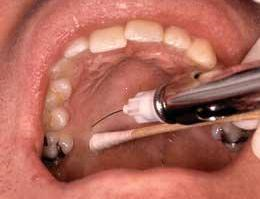 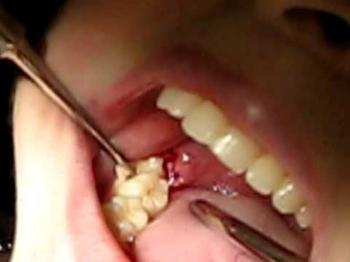 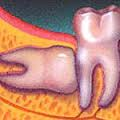 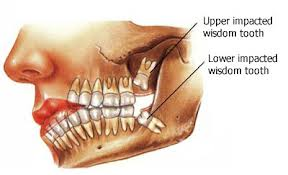 Oral Cancer
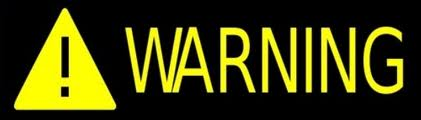 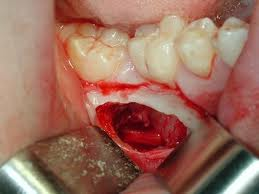 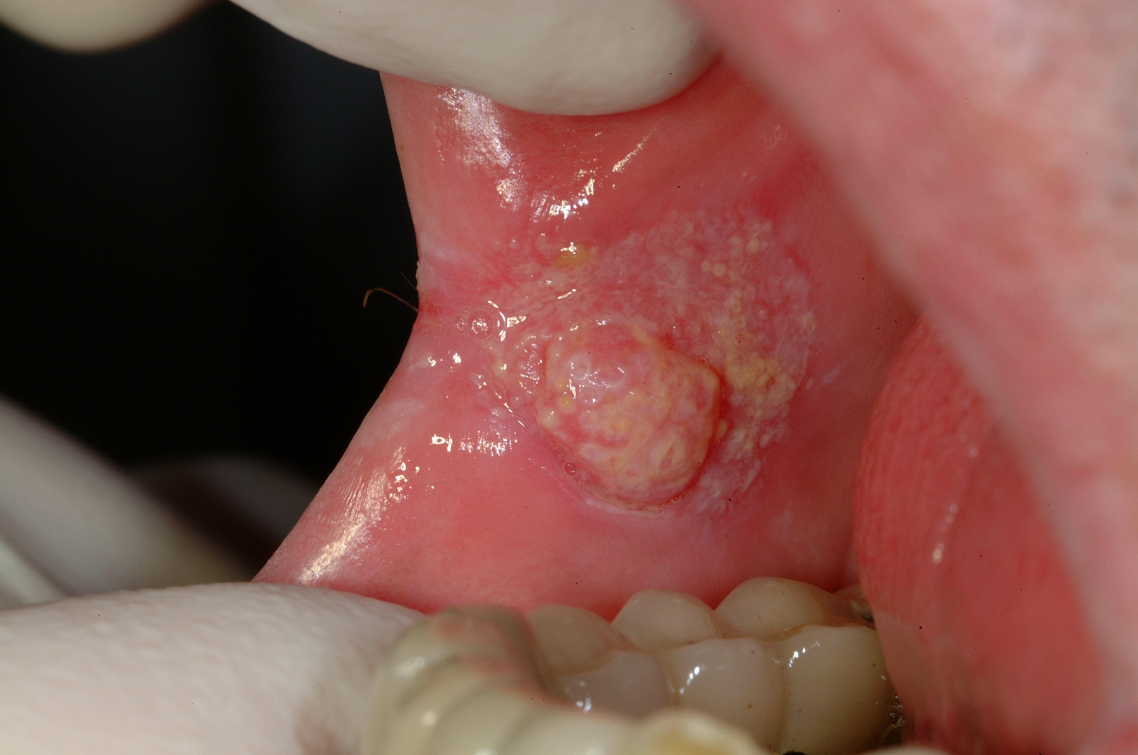 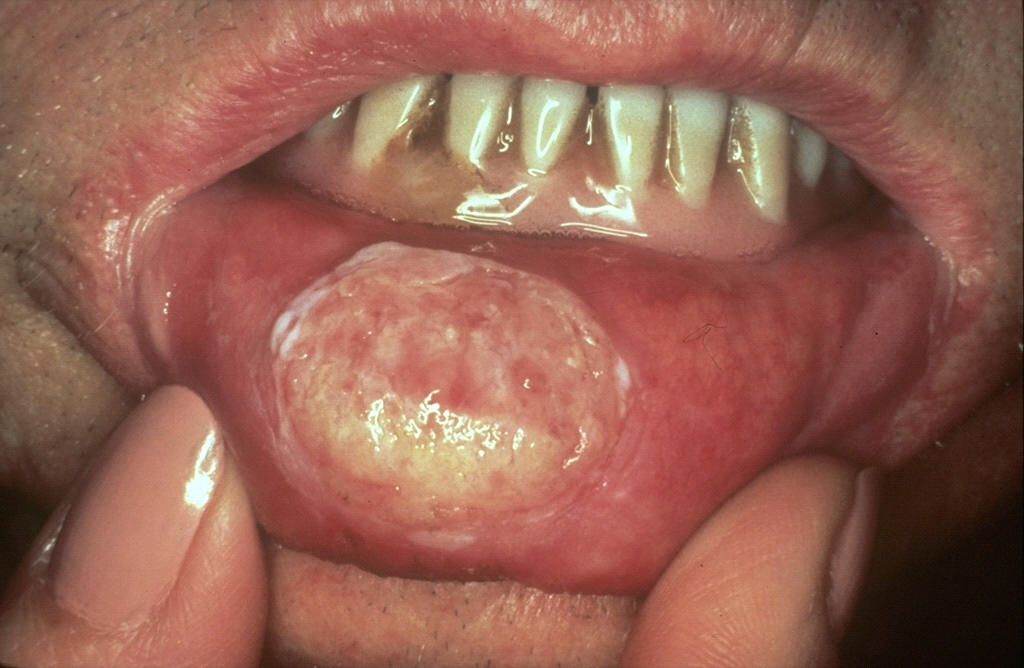 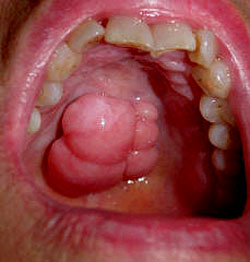 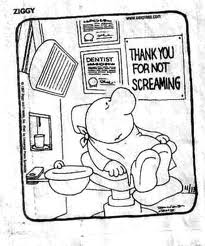